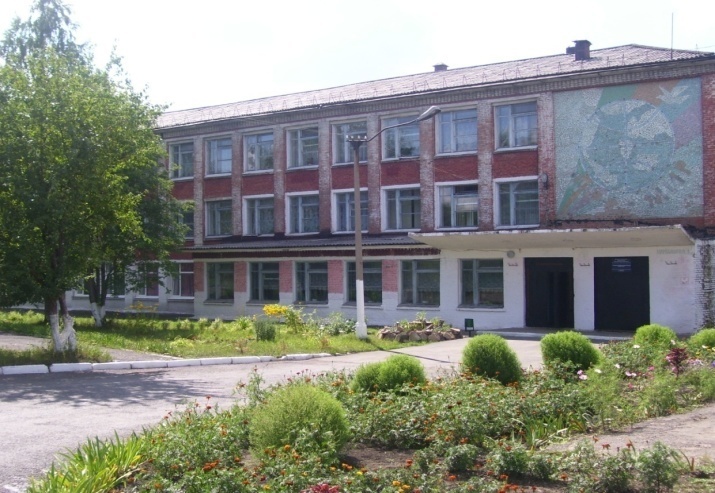 Опыт работы школы в управлении повышением квалификации педагогических кадров
Пермякова Вера Валериевна, директор
МБОУ «Школа № 32» г. Полысаево
«Учитель становится профессионалом благодаря своим знаниям, практическому опыту, учась на примере более опытных коллег. Но только став исследователем, «постоянно перестраивающим свой профессиональный мир в ответ на неожиданные и озадачивающие его события реальности» учитель обретает профессиональное мастерство».
А.С. Макаренко
Алгоритм
1. Всестороннее изучение профессионального уровня педагогических работников.  

2. Выстраивается система работы в этом направлении.
РАЗВИТИЕ ОБРАЗОВАТЕЛЬНОГО УЧРЕЖДЕНИЯ
ПРОФЕССИОНАЛЬНЫЙ РОСТ АДМИНИСТРАЦИИ
ПРОФЕССИОНАЛЬНЫЙ РОСТ ПЕДАГОГА
4
Направления деятельности
Нормативно-правовое
 
2. Организационно-методическое 

3. Научно-методическое 

4. Информационное
Прохождение аттестации,  сертификации
Прохождение курсов повышения квалификации
Самообразование
Повышение  профессионального
 и творческого потенциала педагогических работников
Участие в конкурсах, семинарах, конференциях различного уровня
Проведение открытых уроков, мастер-классов
Публикации в газетах и журналах муниципального, регионального, всероссийского уровня
Выступление на педагогических советах, совещаниях
Участие в работе  профессионального городского профессионального методического объединения
6
Городская методическая неделя по теме: «Профилактика и коррекция профессионально-эмоционального «выгорания» педагогов»(мозговой штурм, интерактивный практикум мастер-класс, командный марафон )
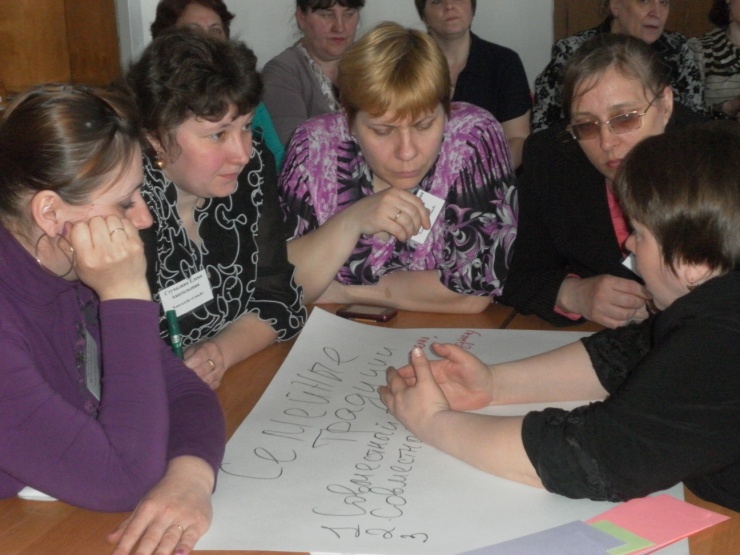 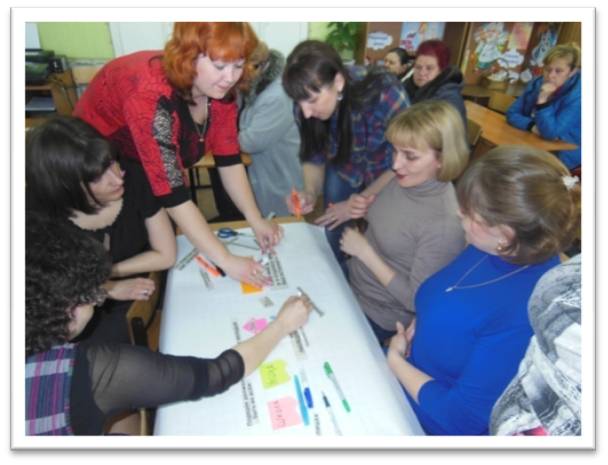 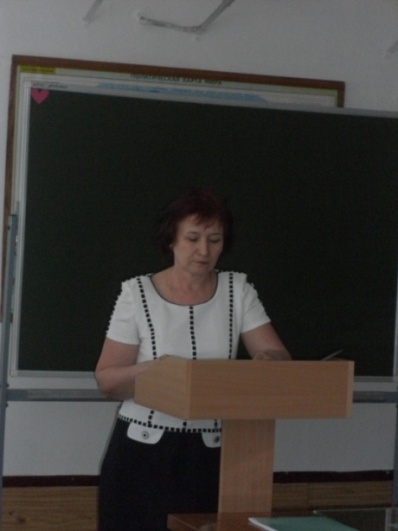 Областной семинар-супервизия на базе школы «Управление развитием здоровьесберегающей среды в образовательной организации» (мировое кафе, мастер-классы, блиц-опрос)
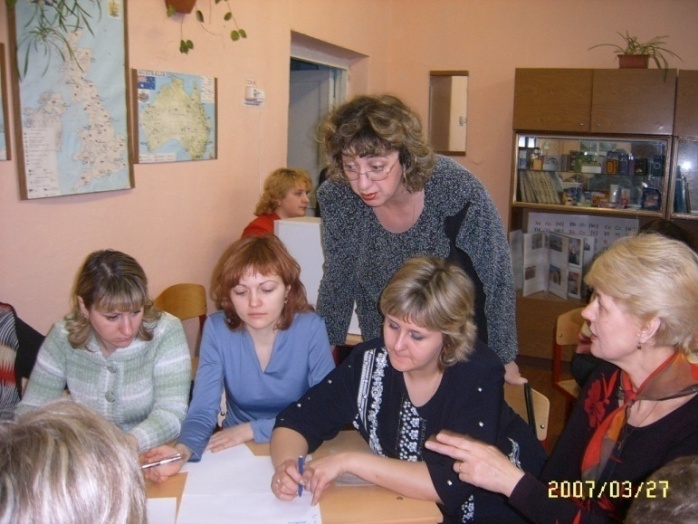 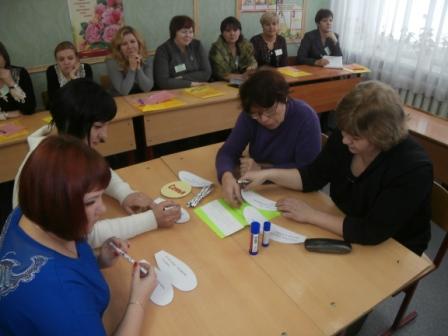 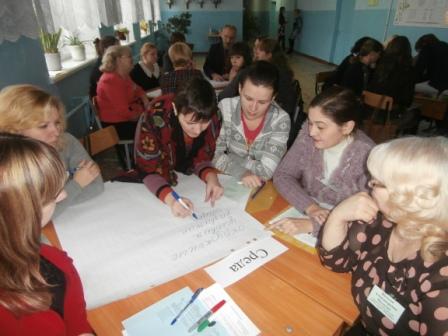 8
Городская базовая площадка «Эффективная школа: профессиональная демократия в условиях государственного управления»(мозговой штурм, дискуссия)
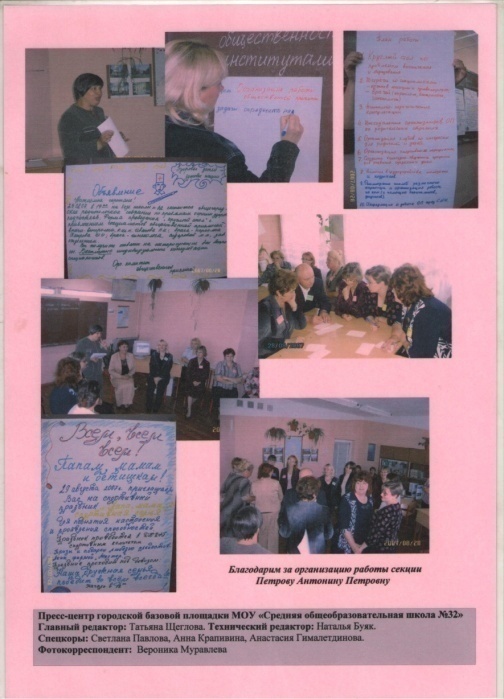 «Просто газета»по итогам работы секции
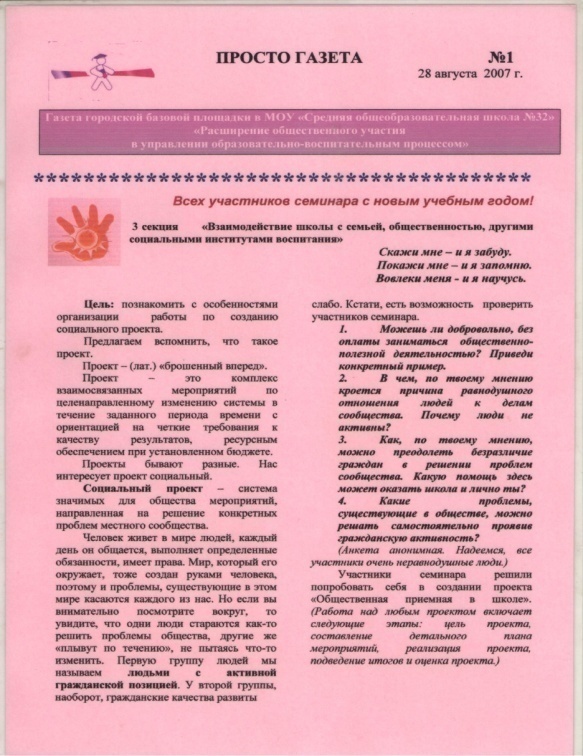 Областная экспериментальная площадка по теме: «Разработка и апробация новых форм управления в общественно-активной школе» (мировое кафе)
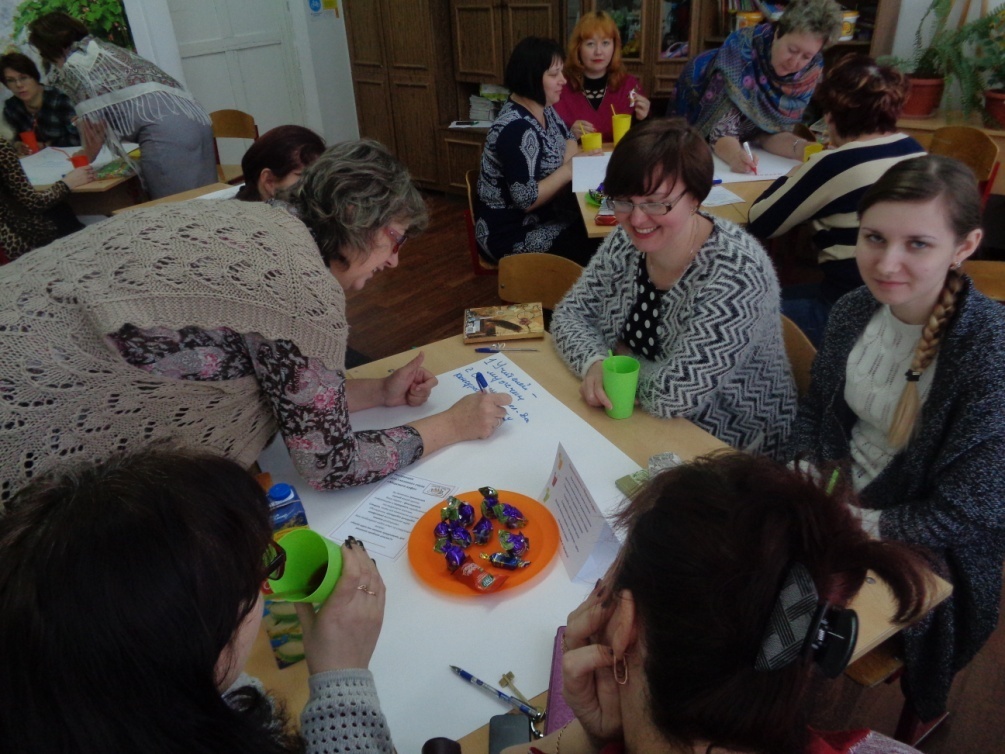 Школа 
молодого учителя
Методика преподавания предмета
Школьная документация
Изучение нормативных документов
Аттестация
Профессиональные конкурсы
Педагогические советы(мозговой штурм, мировое кафе, блиц-опрос, дискуссия)
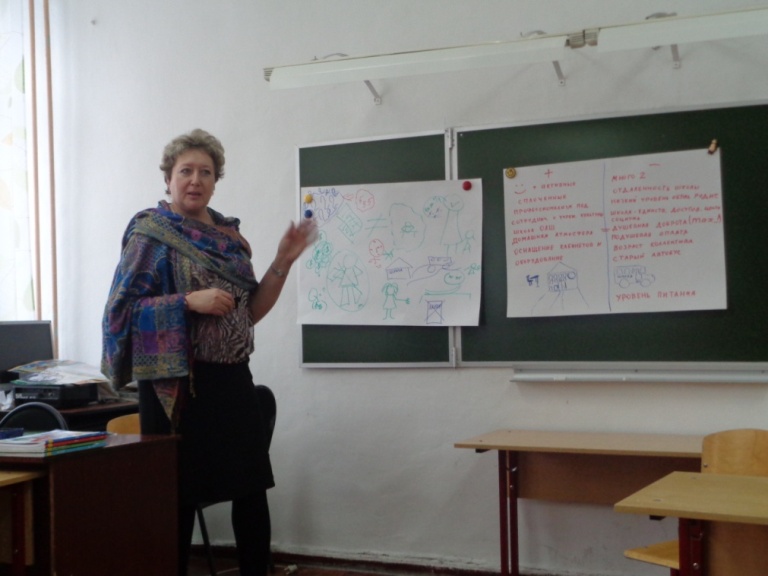 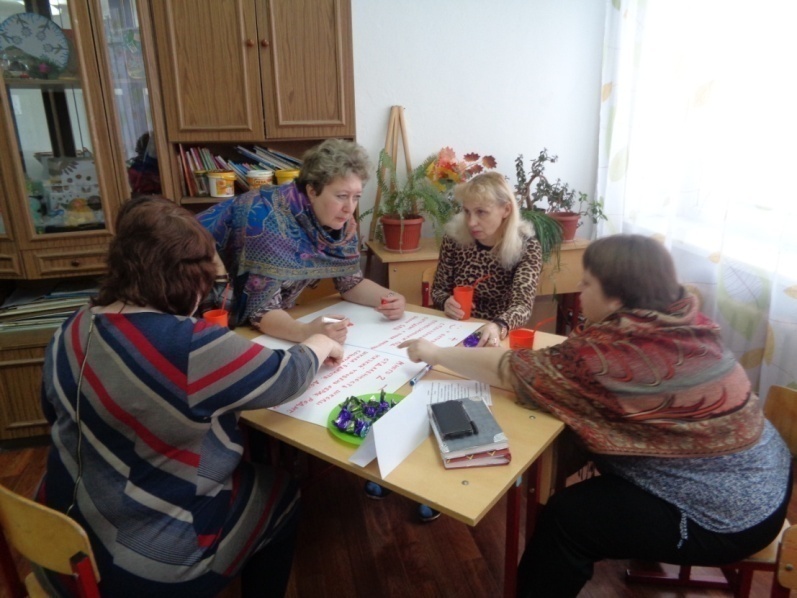 Открытые уроки в рамках практической части педагогического совета
Уроки математики
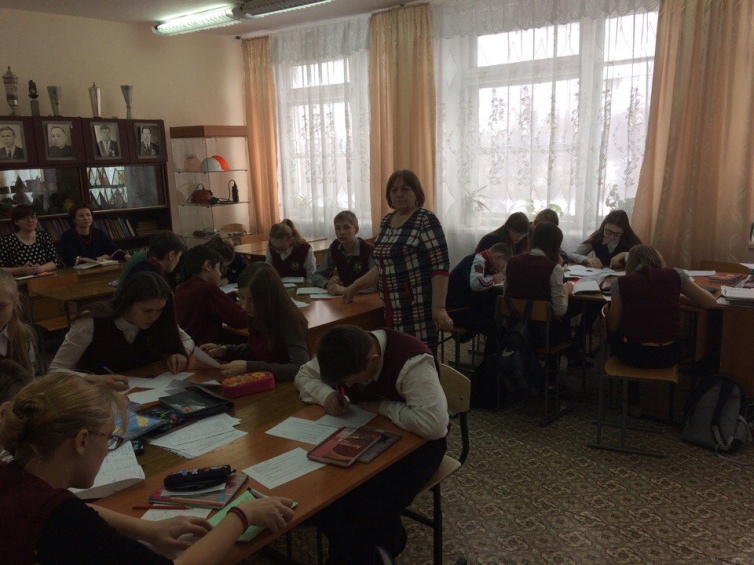 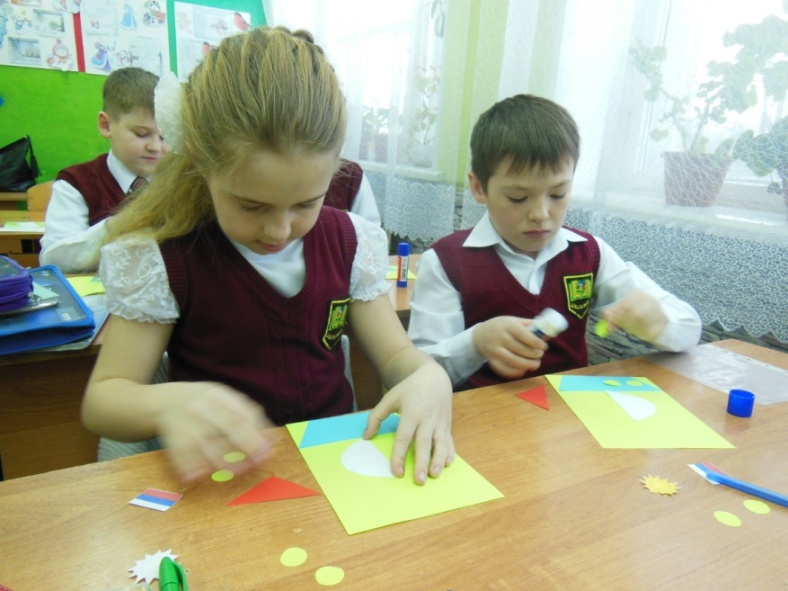 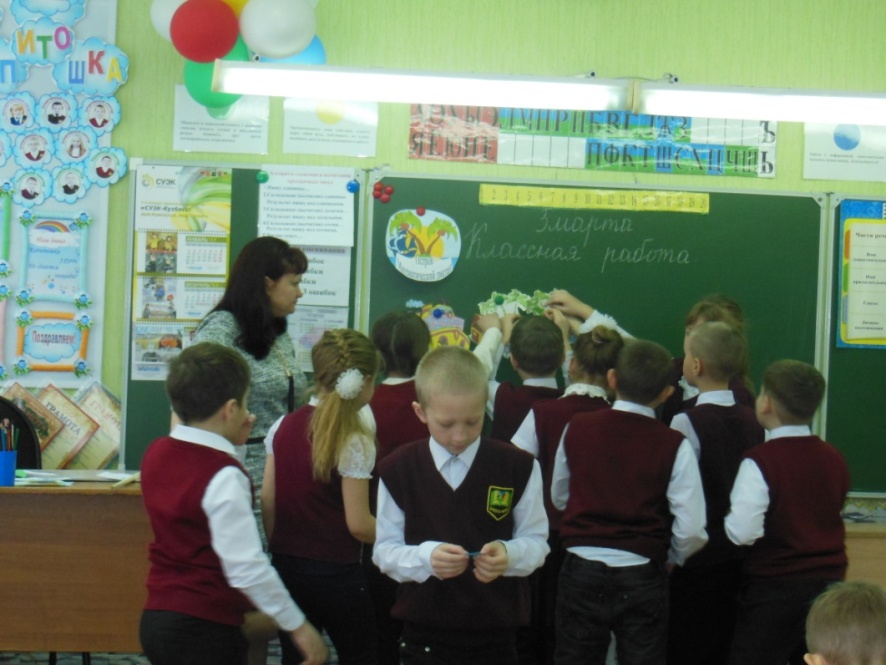 Урок информатики
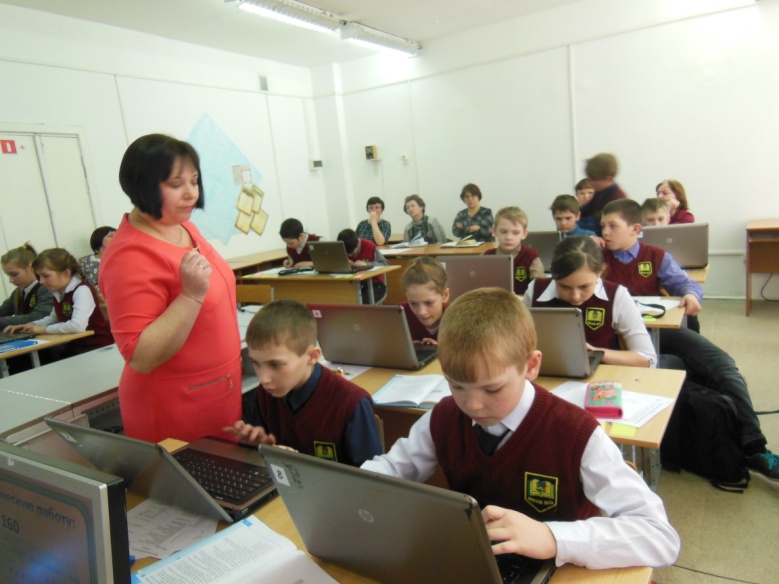 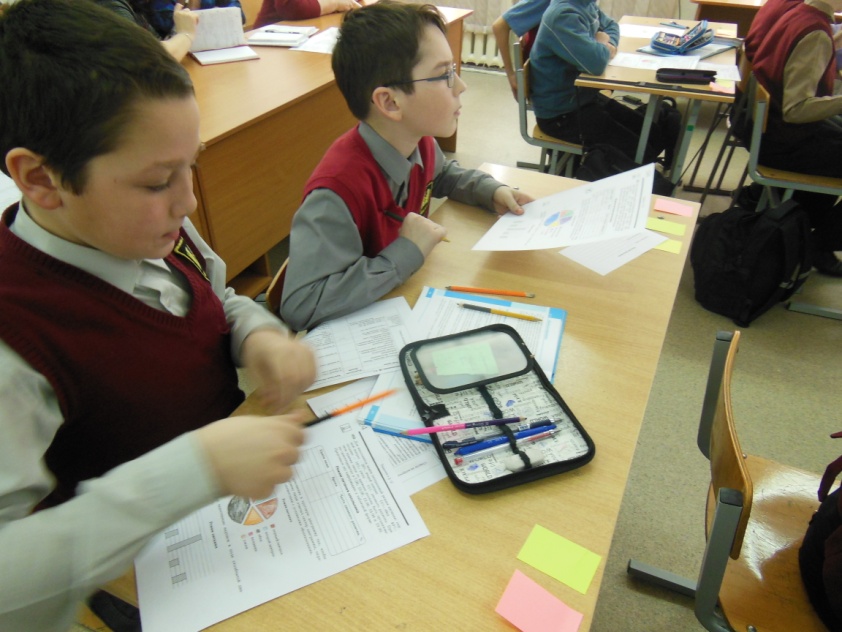 Урок русского языка
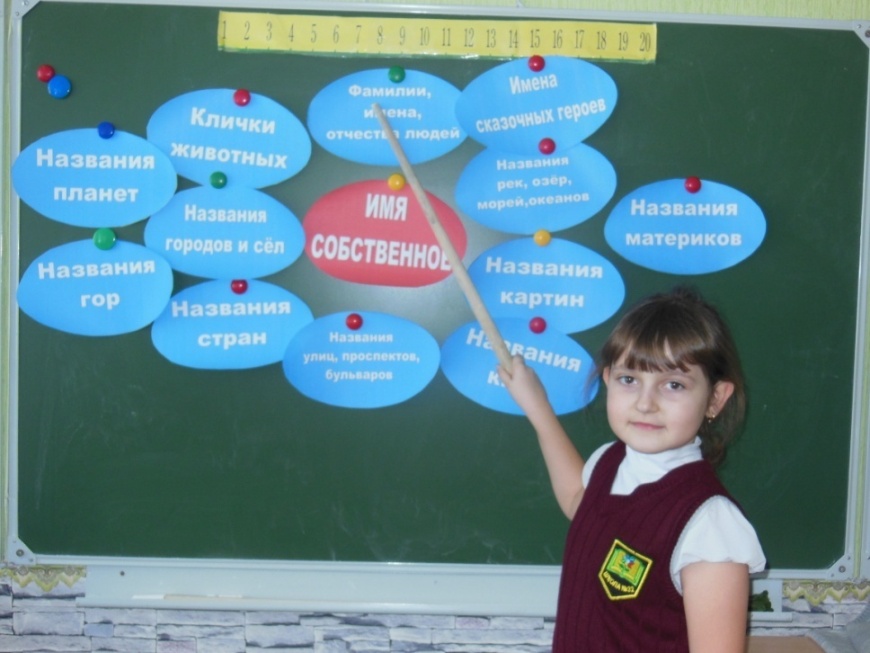 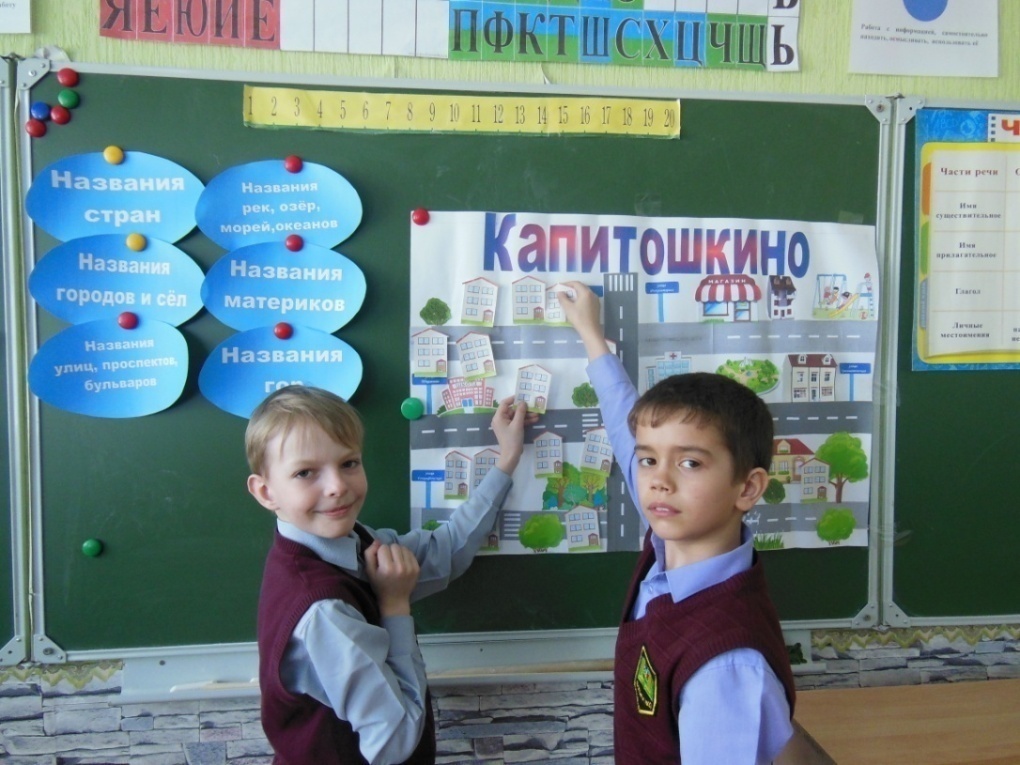 Урок английского языка в рамках ВКС
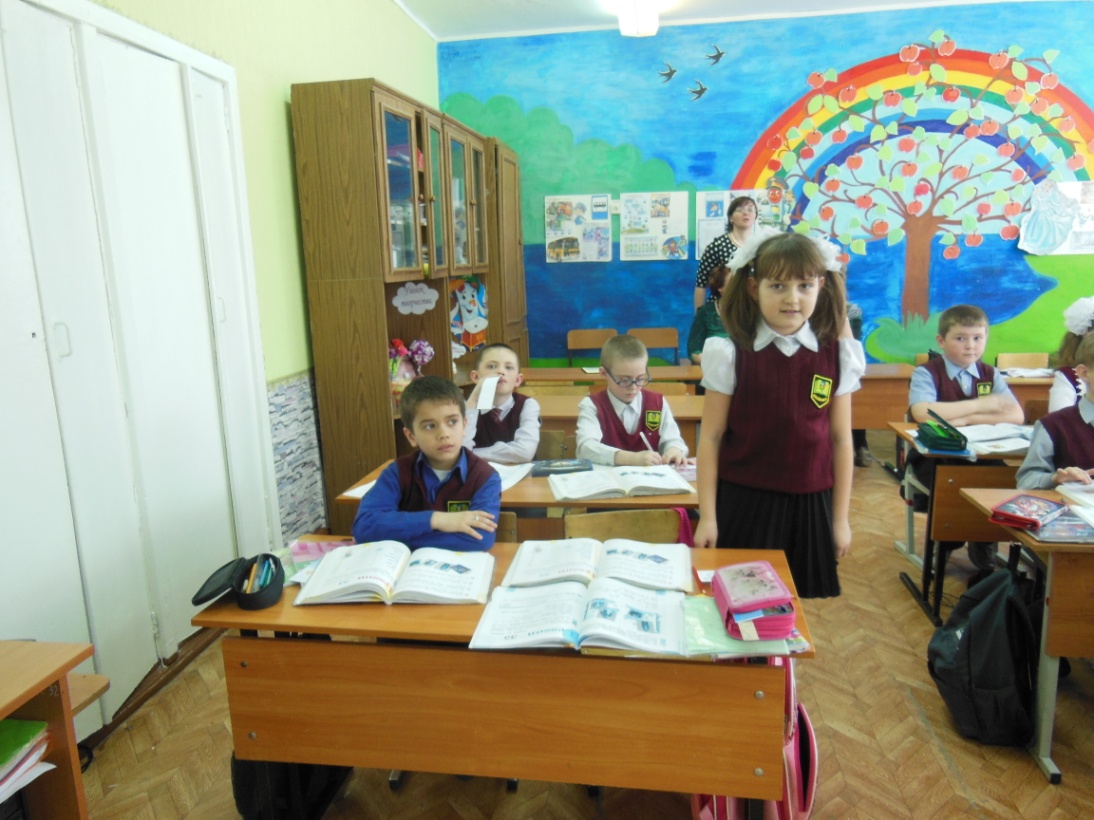 Гранты главы города
«Лучшая общеобразовательная школа» 2006, 2013, 2014, 2017
«За лучшую подготовку к новому учебному году» 2010
«За лучшую организацию летнего отдыха» 2011, 2016
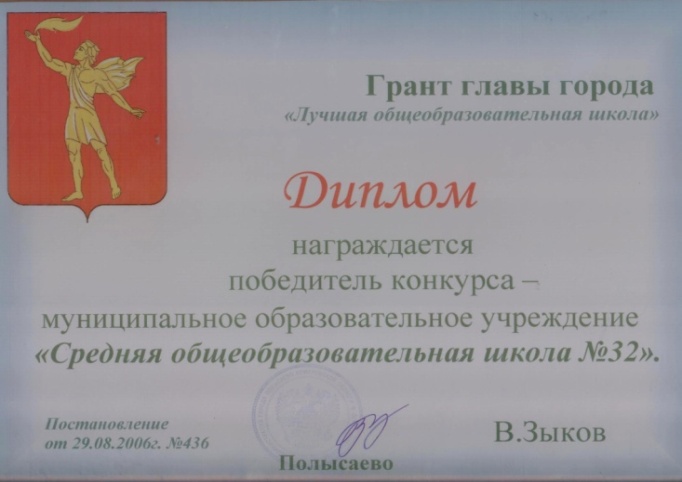 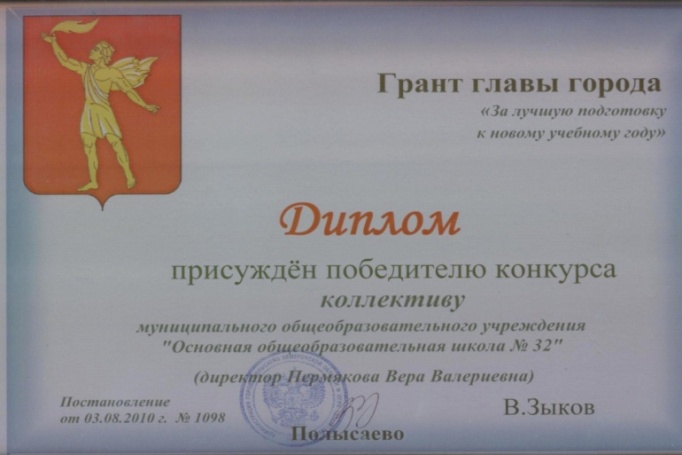 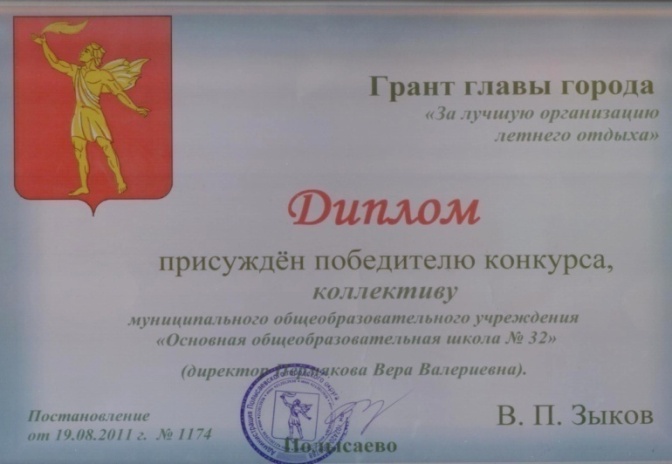 17
Школа- победитель Приоритетного национального проекта «Образование» (2008)
Школа включена в Национальный реестр «Ведущие образовательные учреждения России-2009»
Школа по региональному рейтингу организаций, реализующих  начальное и основное образование вошла в десятку (2014 ),  седьмое место (2016 )
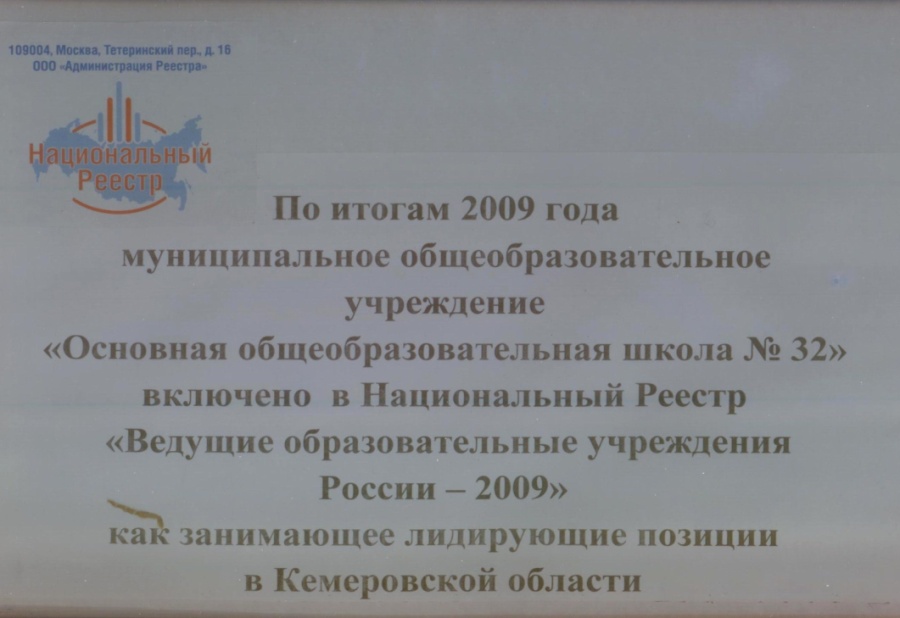 18
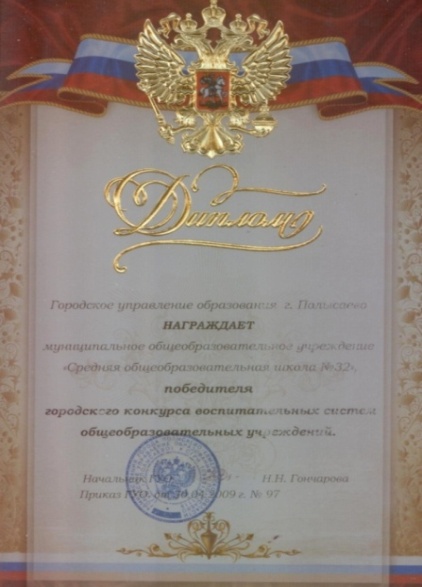 Школа- победитель городских конкурсов
Конкурс программ развития (2008)
Школа-лидер года (2008)
Конкурс методических кабинетов III место
Конкурс воспитательных систем (2009, 2014)
Переходящий кубок за активное участие в городских, областных, всероссийских конкурсах (2010)
«За лучшую подготовку образовательного учреждения к новому учебному году (2007, 2009)
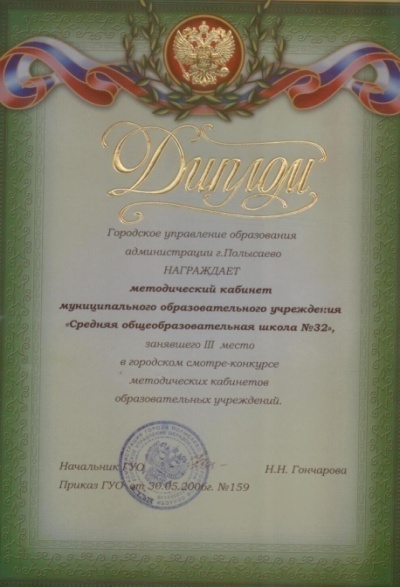 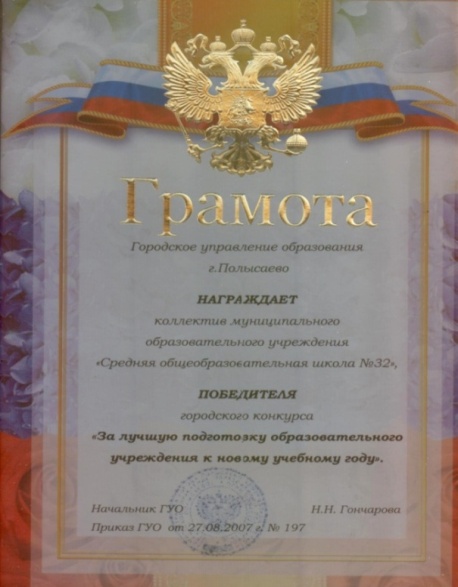 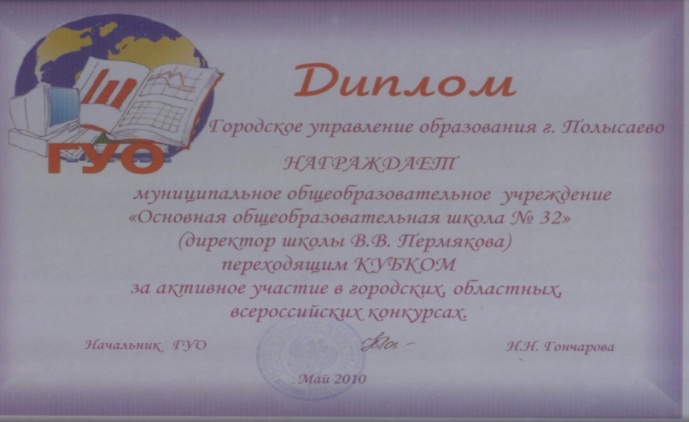 19
Международный конкурс презентаций портфолио «Профессионалы в системе образования»
Всероссийский конкурс презентаций 
 «ЛИДЕРЫ НОВОЙ ШКОЛЫ»
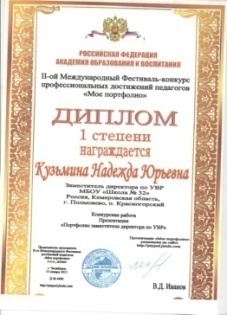 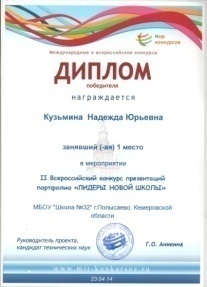 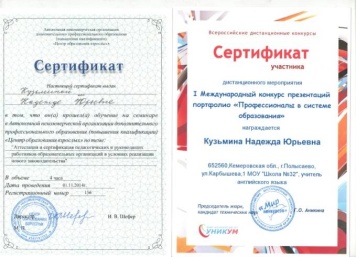 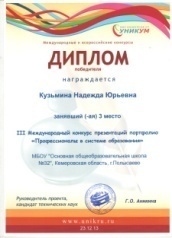 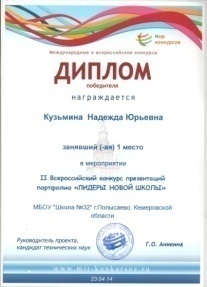 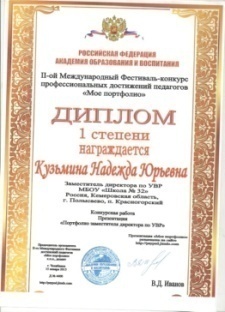 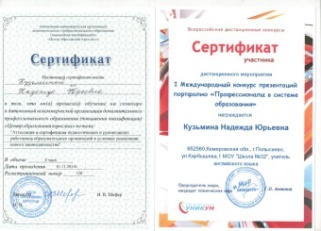 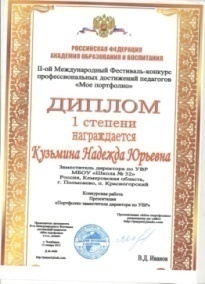 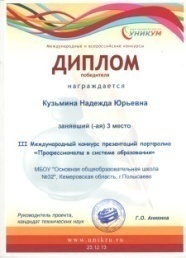 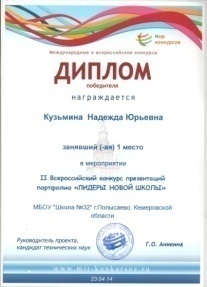 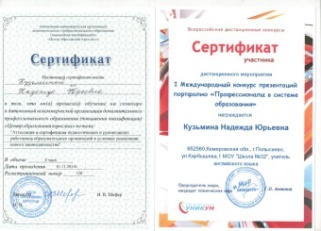 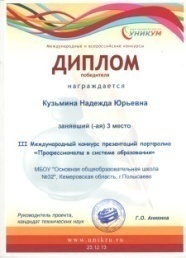 20
Общественно-педагогические форумы (мировое кафе, дискуссия, мозговой штурм)
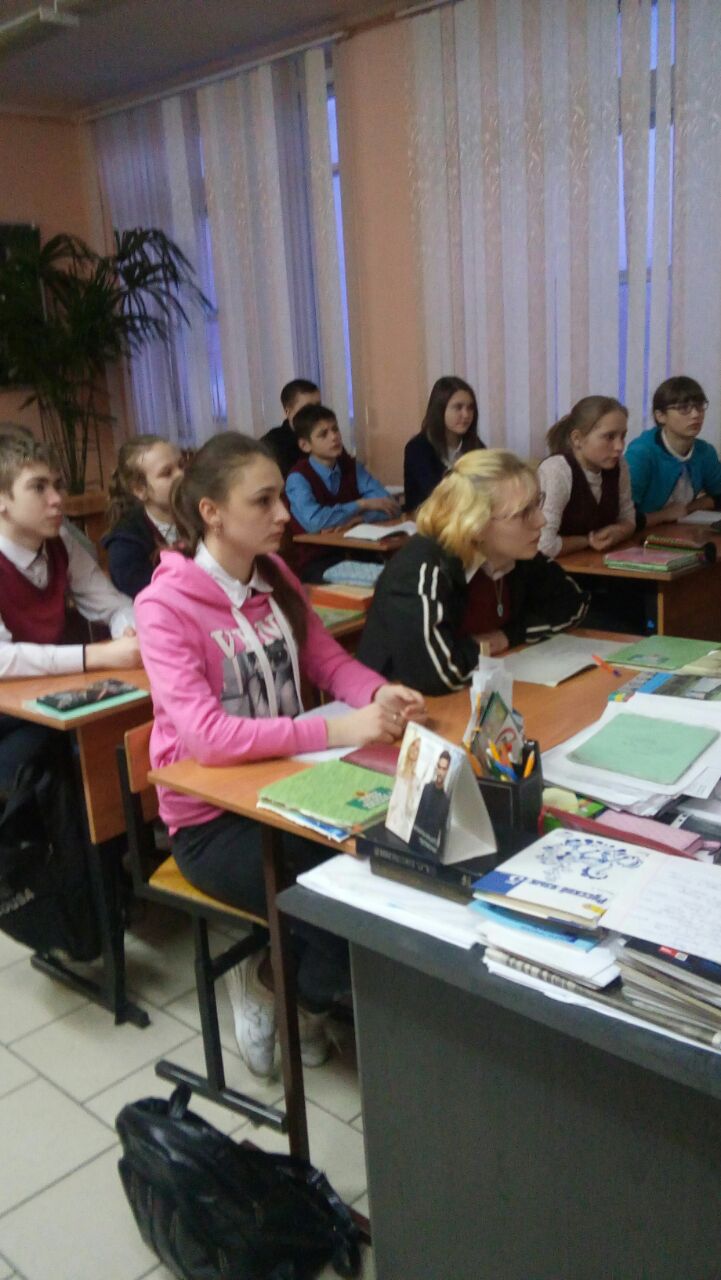 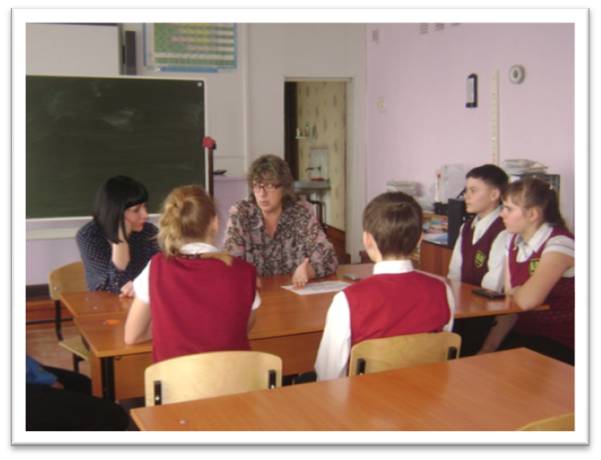 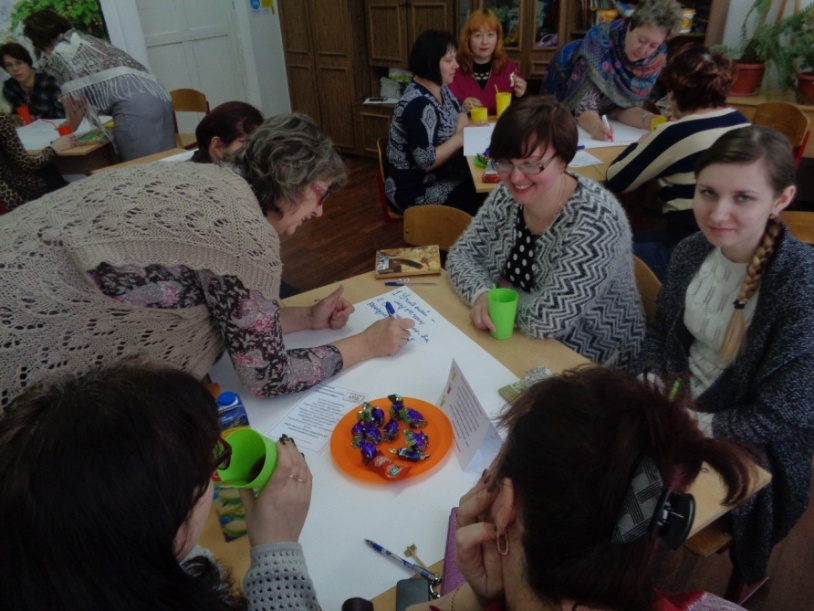 Внутришкольный рейтинг среди педагогических работников
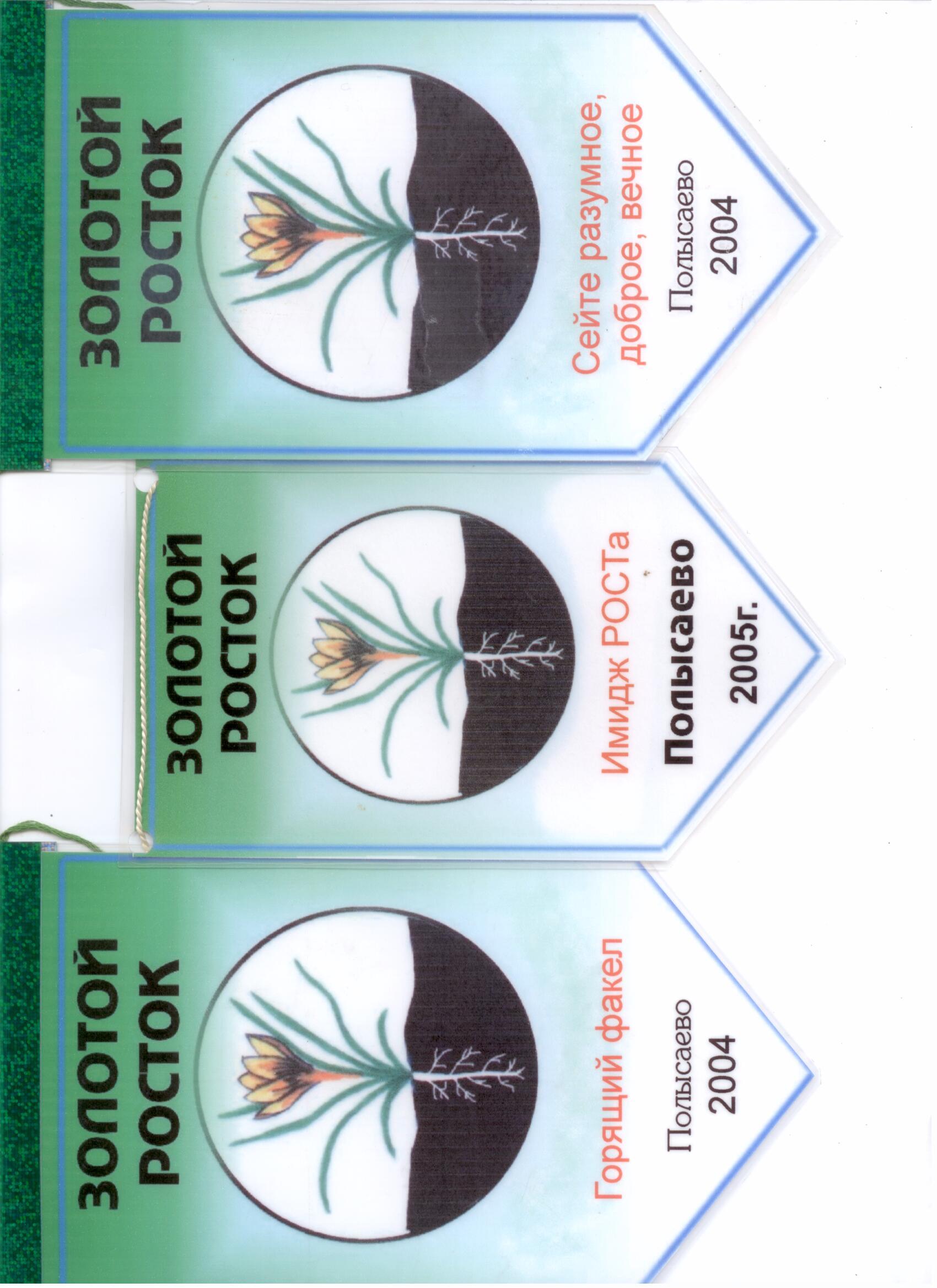 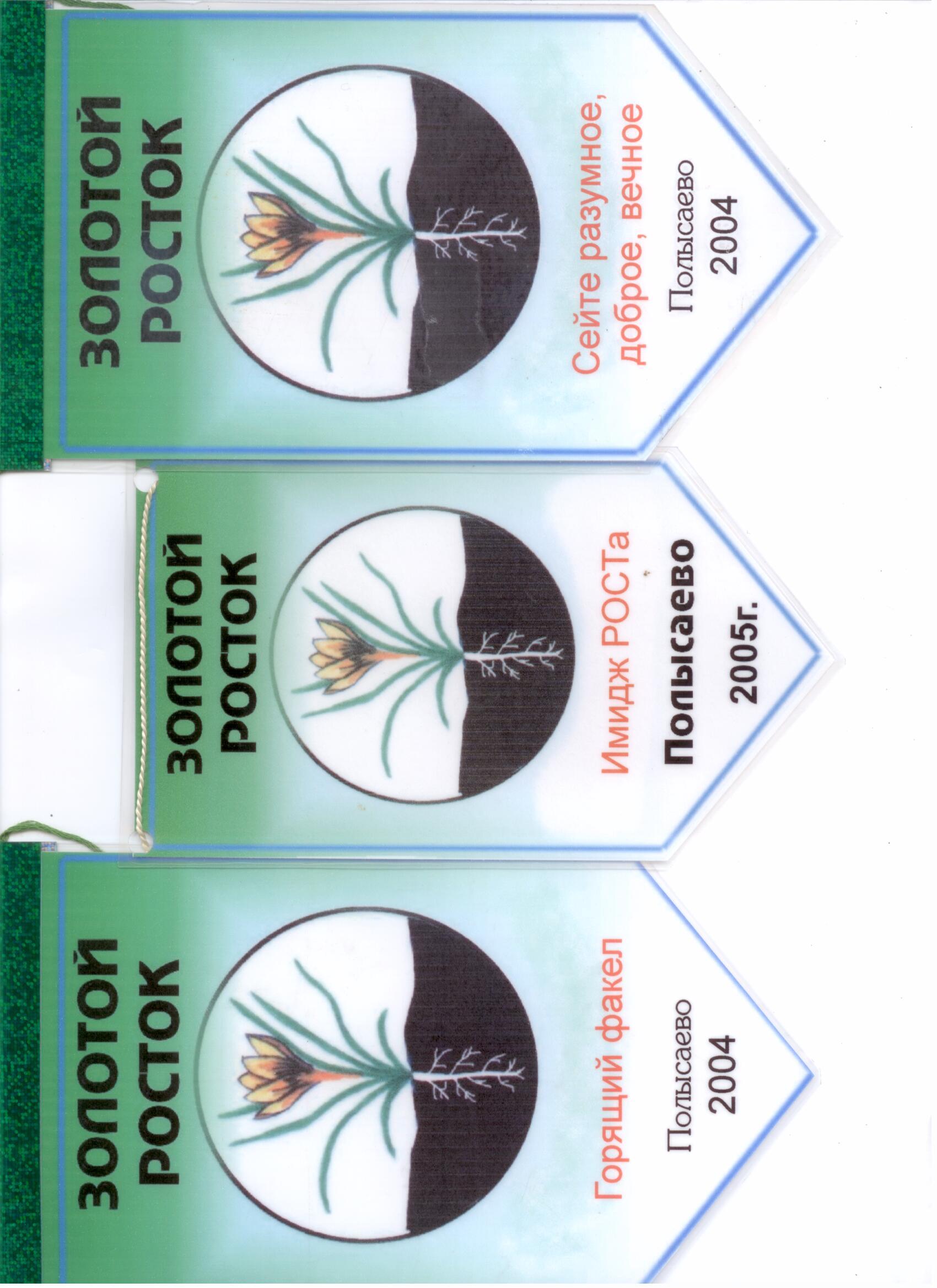 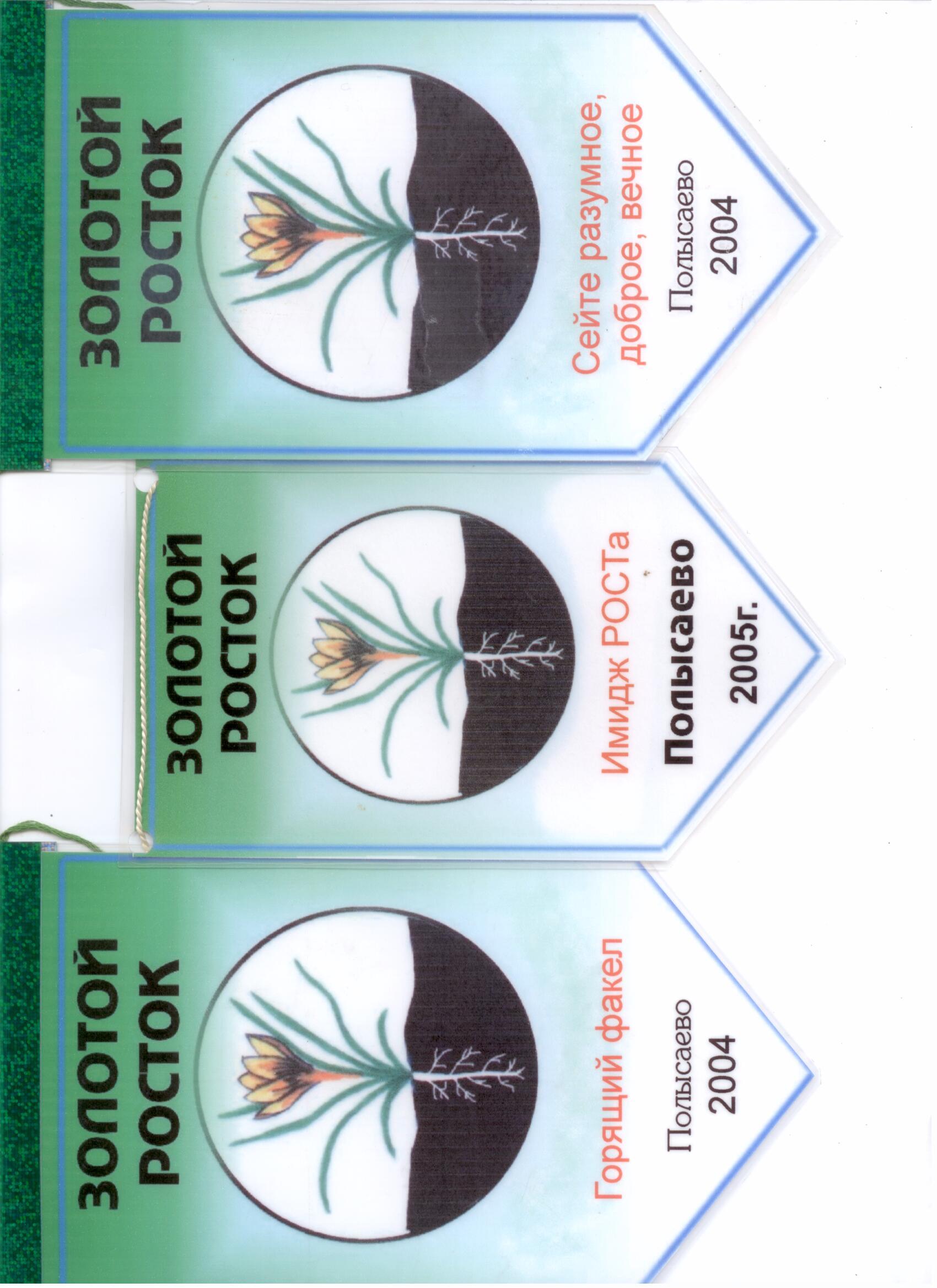 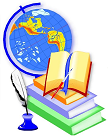 «Умейте осмыслить пройденный путь..», 
«..осмысление того, что уже сделано, это большое духовное богатство школы»
В.А.Сухомлинский
Спасибо за внимание!
school3207@mail.ru